Číslo ČNB v praxi SK ČR 
a jak získat číslo ČNB
12. výroční seminář SK ČR 
22. 11. 2019
Mgr. Ingrid Vostrá
PhDr. Eva Svobodová
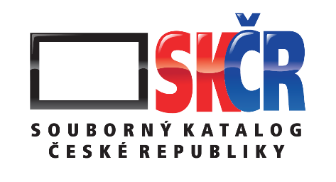 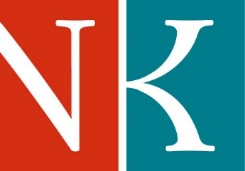 Aby číslo ČNB mohlo  fungovat jako jednoznačný identifikátor
1x týdně probíhají kontroly na duplicity čísel ČNB
každé pondělí ráno  správce SK ČR obdrží seznam  záznamů (dvojic / trojic / čtveřic …  záznamů), ve kterých se za poslední týden objevilo stejné číslo ČNB 
Každý ze záznamů prověří  
 část záznamů sloučí (protože se jedná o záznamy duplicitní)
 u části záznamů čísla ČNB odebere (protože k záznamům nepatří )
Příčiny vzniku duplicit v SK ČR -  duplicity čísla ČNBU 4323 testovaných titulů v 753 případech patřilo číslo ČNB jinému dokumentu/jinému druhu dokumentu/vícesvazkovému dílu  (17,41 % případů)
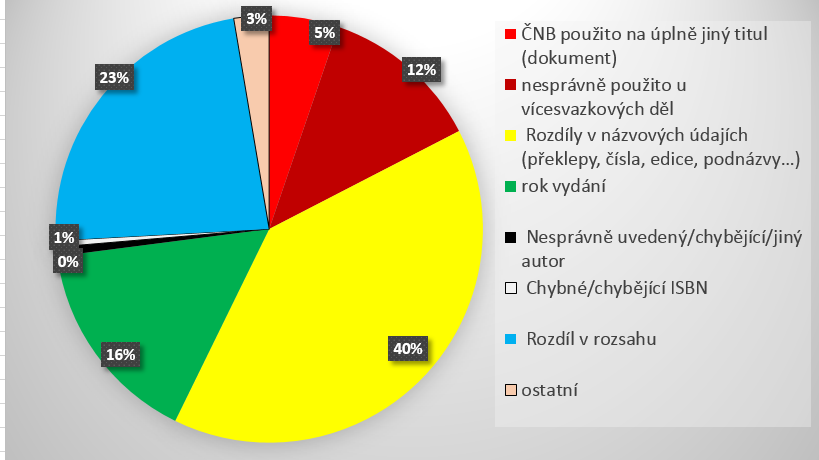 V roce  2019
jsme dokončili práce spojené s odstraňováním více platných čísel ČNB  v jednom záznamu (problém vznikl po hromadném přidělení čísel ČNB  do záznamů SK ČR v roce 2010)
V roce 2013 jsme měli k vyřešení 12.652 případů záznamů, ve kterých bylo  2 -7  různých čísel  ČNB  
Řešení představovalo :
rozdělování  záznamů  na více záznamů v případě  různých vydání, jazykových mutací, titulů patřících do odlišných edic  atd. včetně ověřování těchto údajů ve všech k záznamům připojených knihovnách
(všechna klíčová  pole  byla stejná ! Číslo ČNB  umožnilo oddělit od sebe )
odstraňování duplicit v bázi NKC
řešení přívazků v bázi NKC
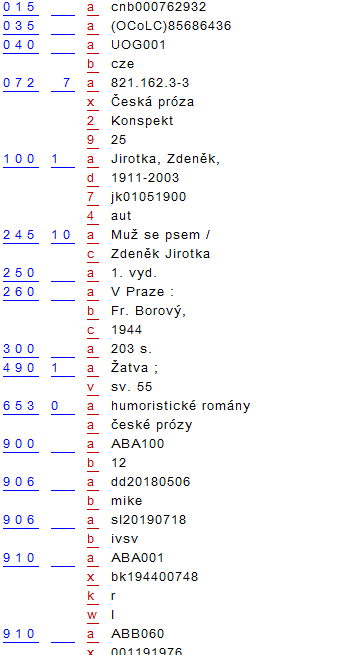 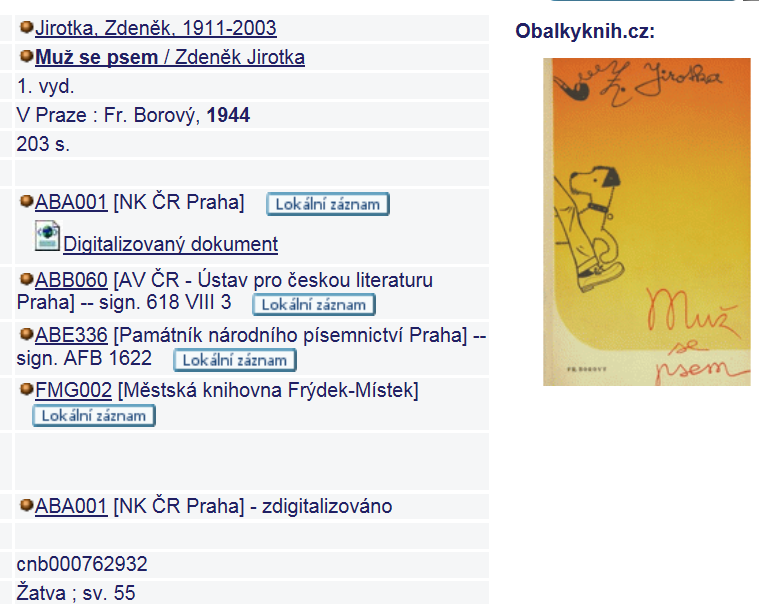 Různá vydáníve stejném roce
Vícesvazková díla  - platná /zrušená čísla ČNB
Technický slovník naučný : |b ilustrovaná encyklopedie věd technických / |c [redakce] Václav Kotyška, Vladimír Teyssler
015  |a cnb000652283 |z cnb000622360 |z cnb000757405 |z cnb000804937 |z cnb000803497 |z cnb000800359 |z cnb000800358 |z cnb000708769 |z cnb000946015 |z cnb000555494 |z cnb000938902 |z cnb000938903 |z cnb000549944 |z cnb000549943 |z cnb000541898 |z cnb000541897 |z cnb000791210 |z cnb000930723
Technický slovník naučný : |b ilustrovaná encyklopedie věd technických. |n Díl XIV., |p Třecí až Vteřinový / |c Teyssler, Kotyška
015  |z cnb000803497
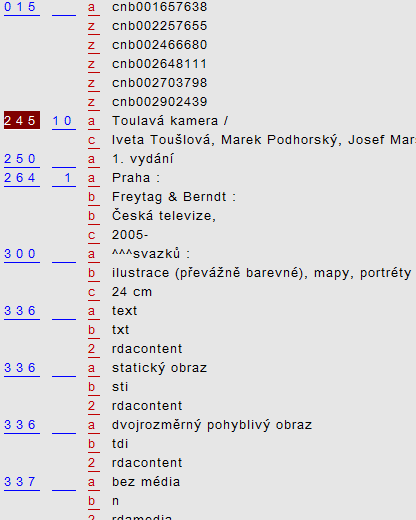 Vícesvazková  díla
Trochu  statistiky
V roce 2019 bylo přijato 1186 žádostí o přidělení čísla ČNB
  (v roce 2015 1632, v roce 2016 1148, v roce 2017 1101, v roce  2018  895)
Celkem 926 přidělených čísel ČNB
ostatní žádosti byly zamítnuty - číslo ČNB už bylo přiděleno nebo konkrétnímu druhu dokumentu číslo ČNB nenáleží (např. katalogy výstav, propagační materiály atd.) 
počet žádostí v roce 2019 se proti předcházejícímu roku zvýšil
Děkujeme za pozornost.
ingrid.vostra@nkp.cz  eva.svobodova@nkp.cz
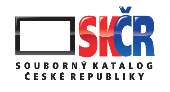 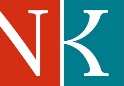